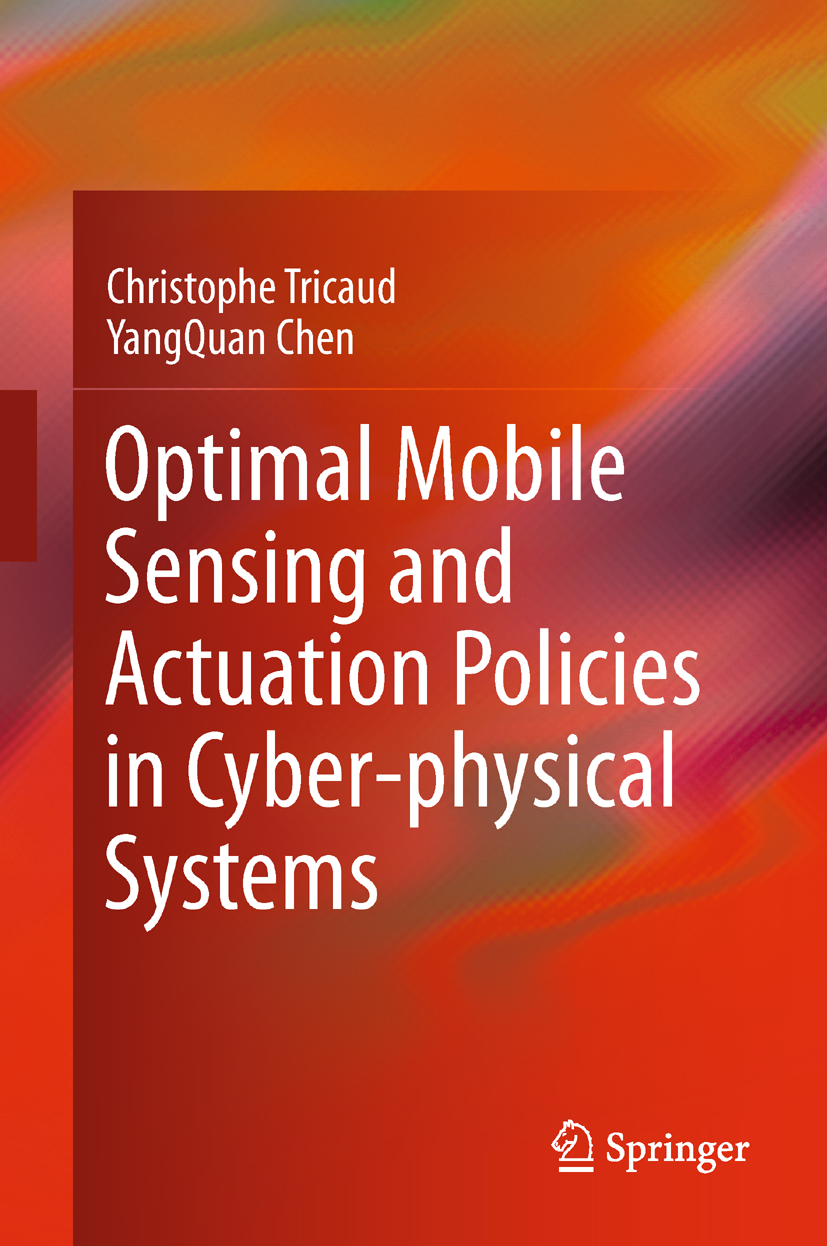 Cyber-Physical Systems
WaterWatch?
More Real-time Water Management
At the right time
At the right place
With the right amount
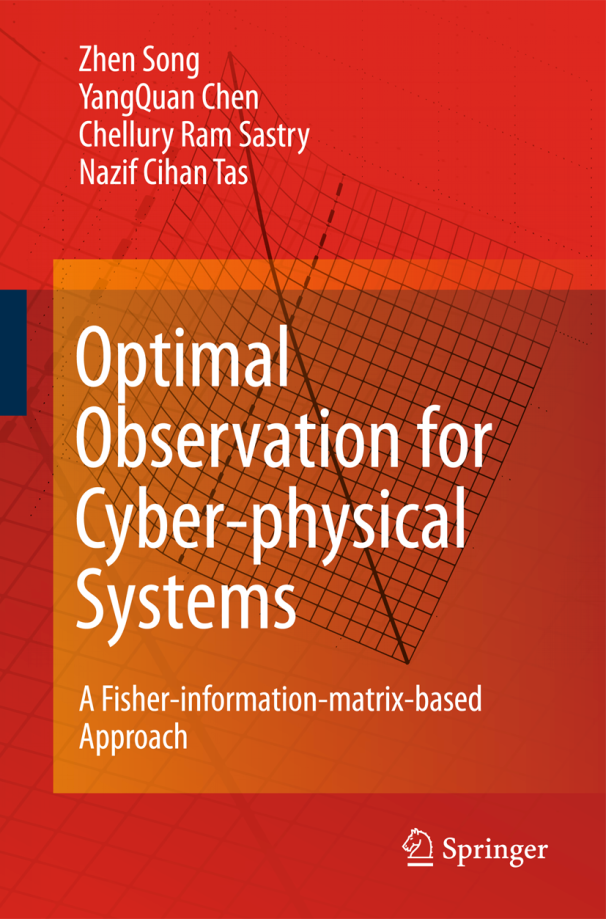 Water Resources, Gates, Flumes
Irrigation Control
Irrigators
Weather, Climate
Demand
Geo-Domain
UAVs
human
Water Rights
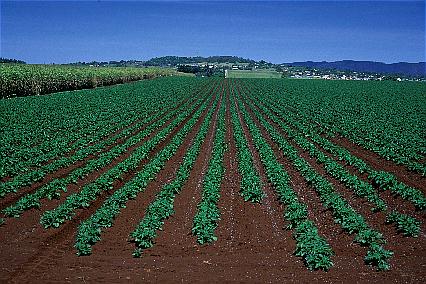 Water Treatment Lagoon
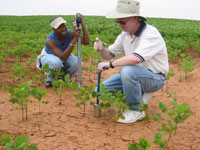 crops
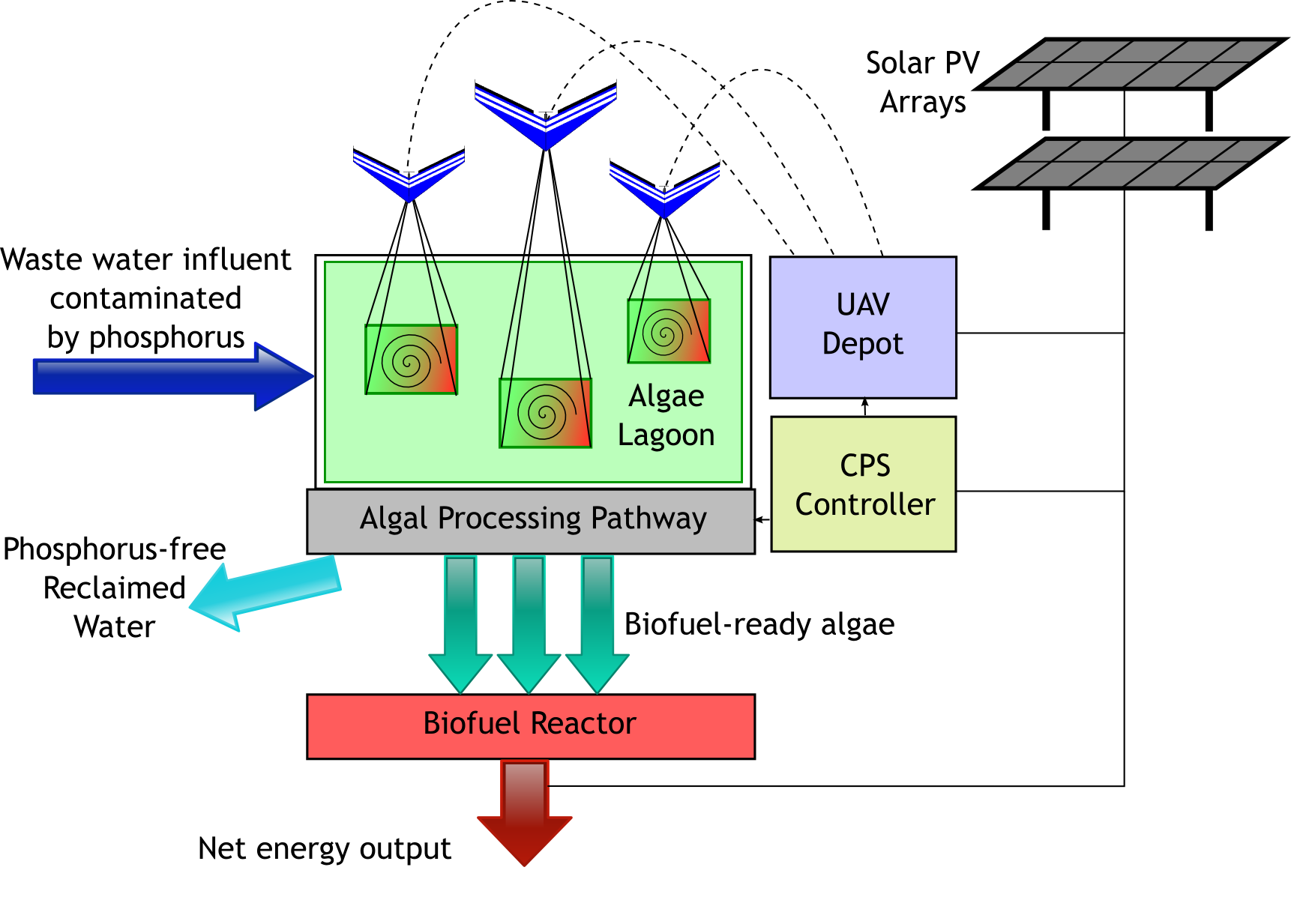 animals
etc.
Ground Sensor Pods
UAS-enabled CPS to create biofuel from waste
UASs provide accurate remote sensing data
Credit: Dr. YangQuan Chen,  2005
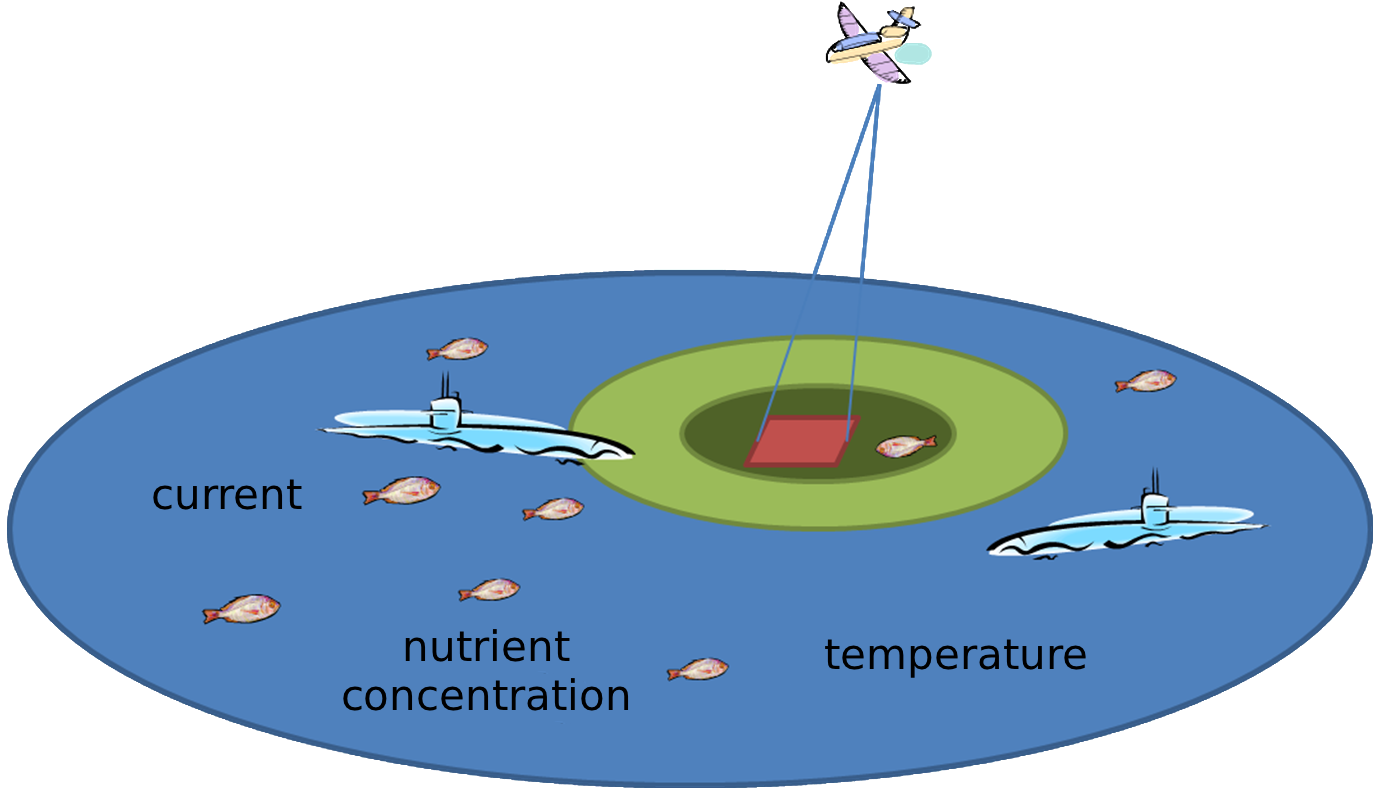 Algal Bloom Tracking & Modeling
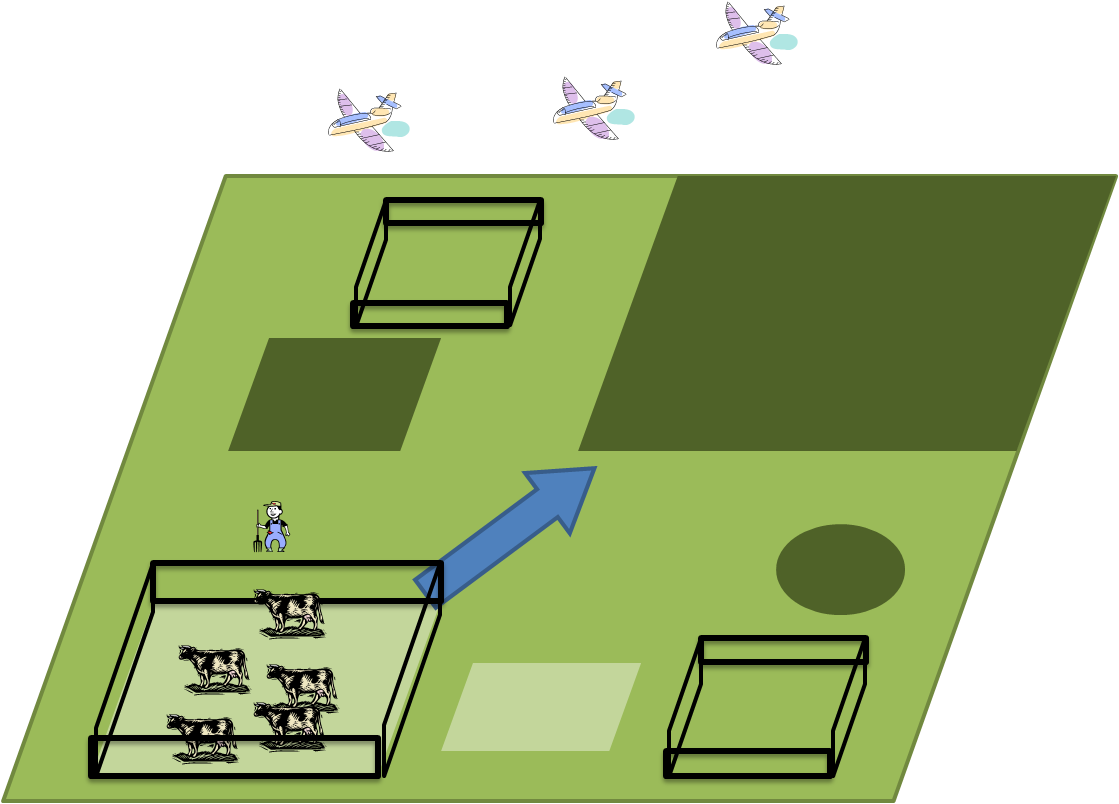 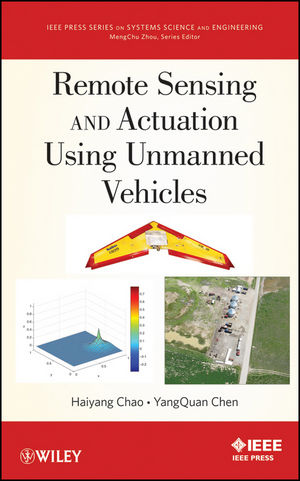 Agriculture in 2100s
when no more synthetic fertilizers available